Trabajo en Grupo (Historia de La Fotografía)
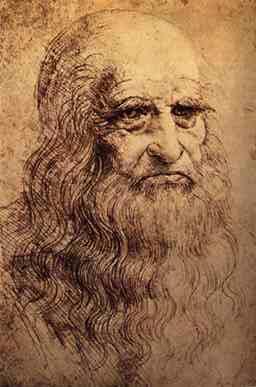 Temas:
La fotografía desde sus inicios
       - Época de Aristóteles
       - Siglo XV a XVIII 

2. Siglo XIX
       - Nicéphore Niépce 
       - Louis Jacques Mandé Daguerre
       - William Henry Fox Talbot
       - John Eilliam Herschel
       - Joseph Wilson Swan 
       - James Clerk Maxwell
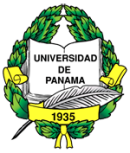 Trabajo en Grupo (Historia de La Fotografía)
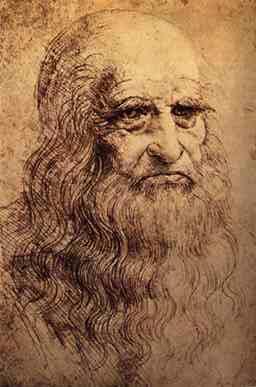 Temas:
3. Siglo XX
       - George Eastman 
       - Historia de la Cámara de 35 mm.
       - La fotografía en la Primera 
         Guerra Mundial
       - La fotografía en la segunda guerra mundial.
       - El nacimiento de Industrias Kodak
       - La fotografía digital
4. Siglo XXI
       - Avances de la fotografía digital en el siglo 21.
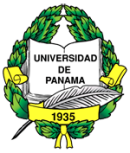